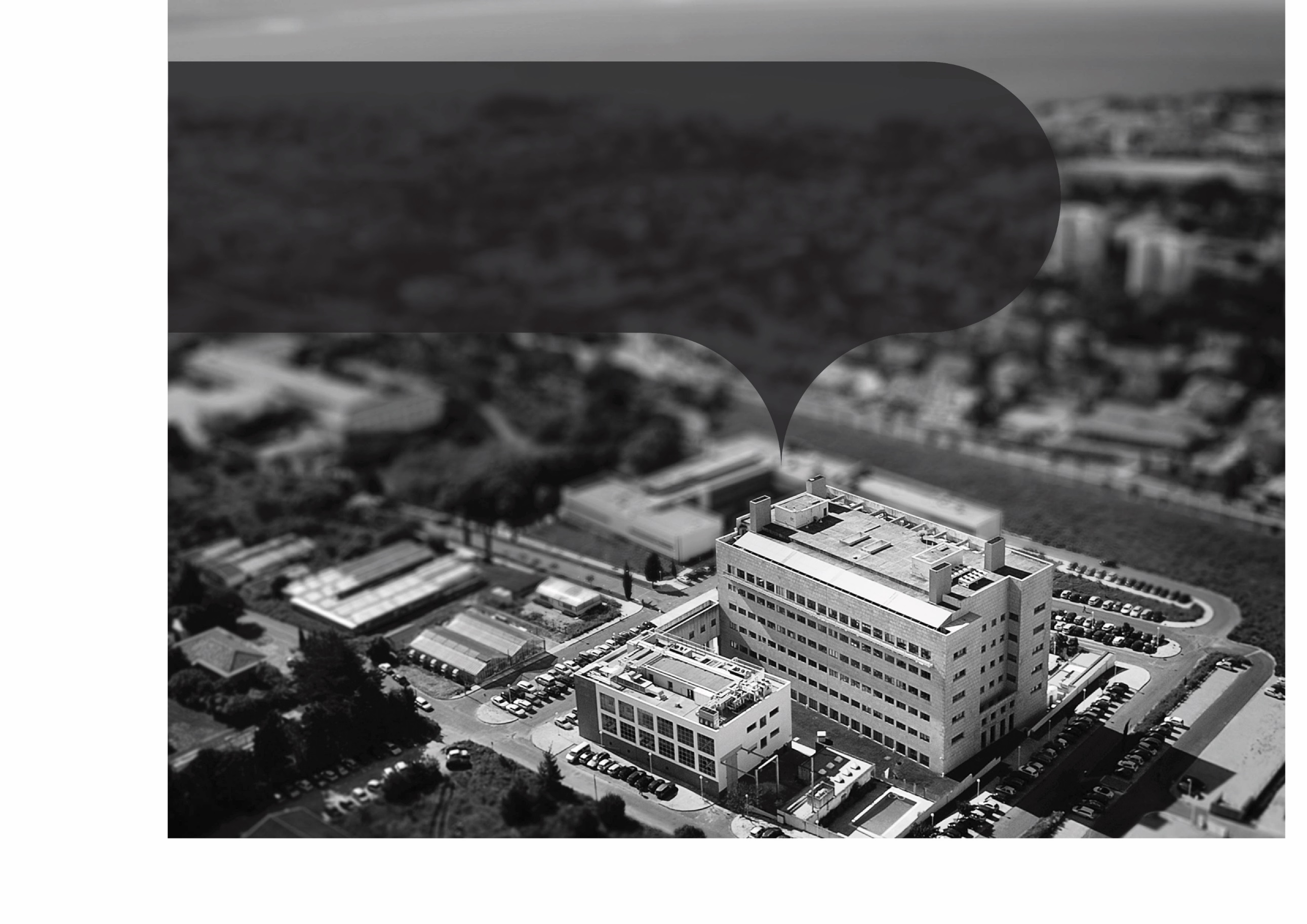 Agricultura Molecular – 
	   o essencial das “fábricas vivas”…
André Folgado
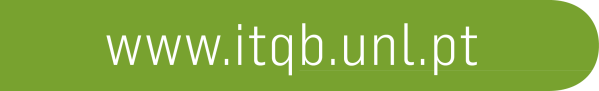 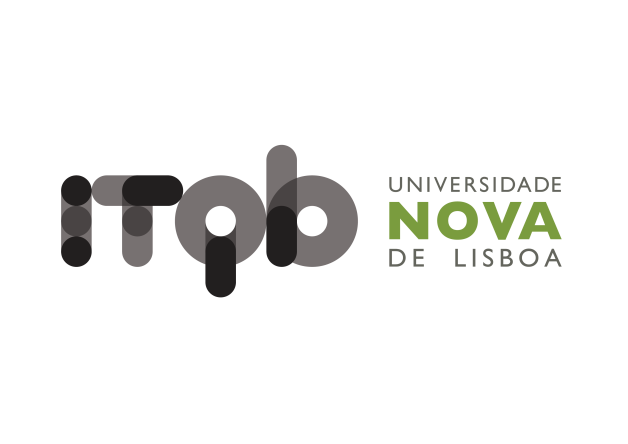 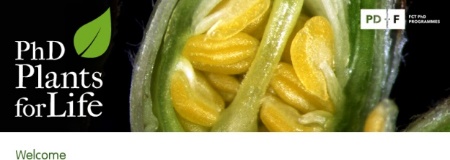 “Plants for Life” International PhD Program – 2016 
(course “Plant Biotechnology for Sustainability and Global Economy”)
O que é Agricultura Molecular?
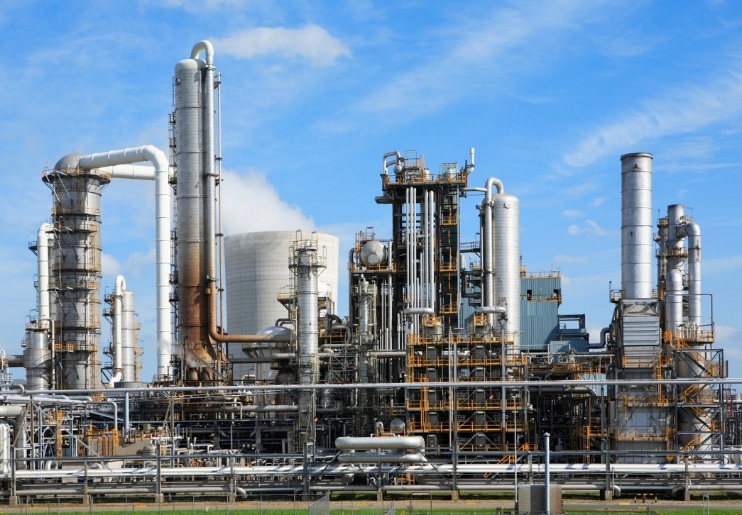 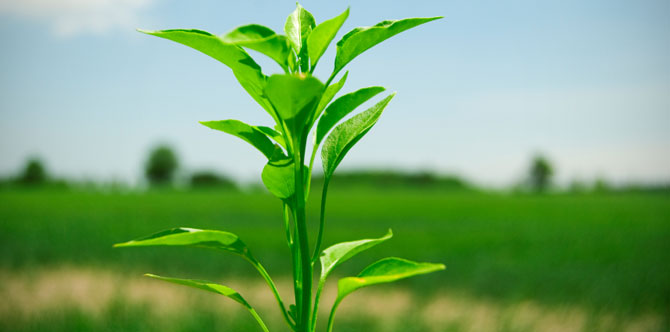 Produção de compostos farmacêuticos valiosos ou de proteínas recombinantes de interesse industrial, usando sistemas baseados em plantas
[Speaker Notes: A agricultura molecular transforma as plantas em fábricas, no sentido de que se usa a maquinaria molecular das plantas para produzir proteínas de valor económico.]
Agricultura Molecular  – Transformação Genética
Gene candidato
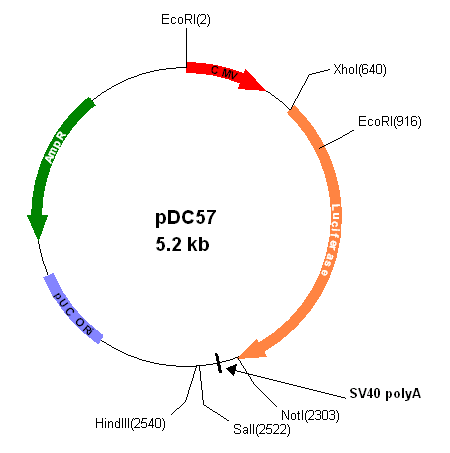 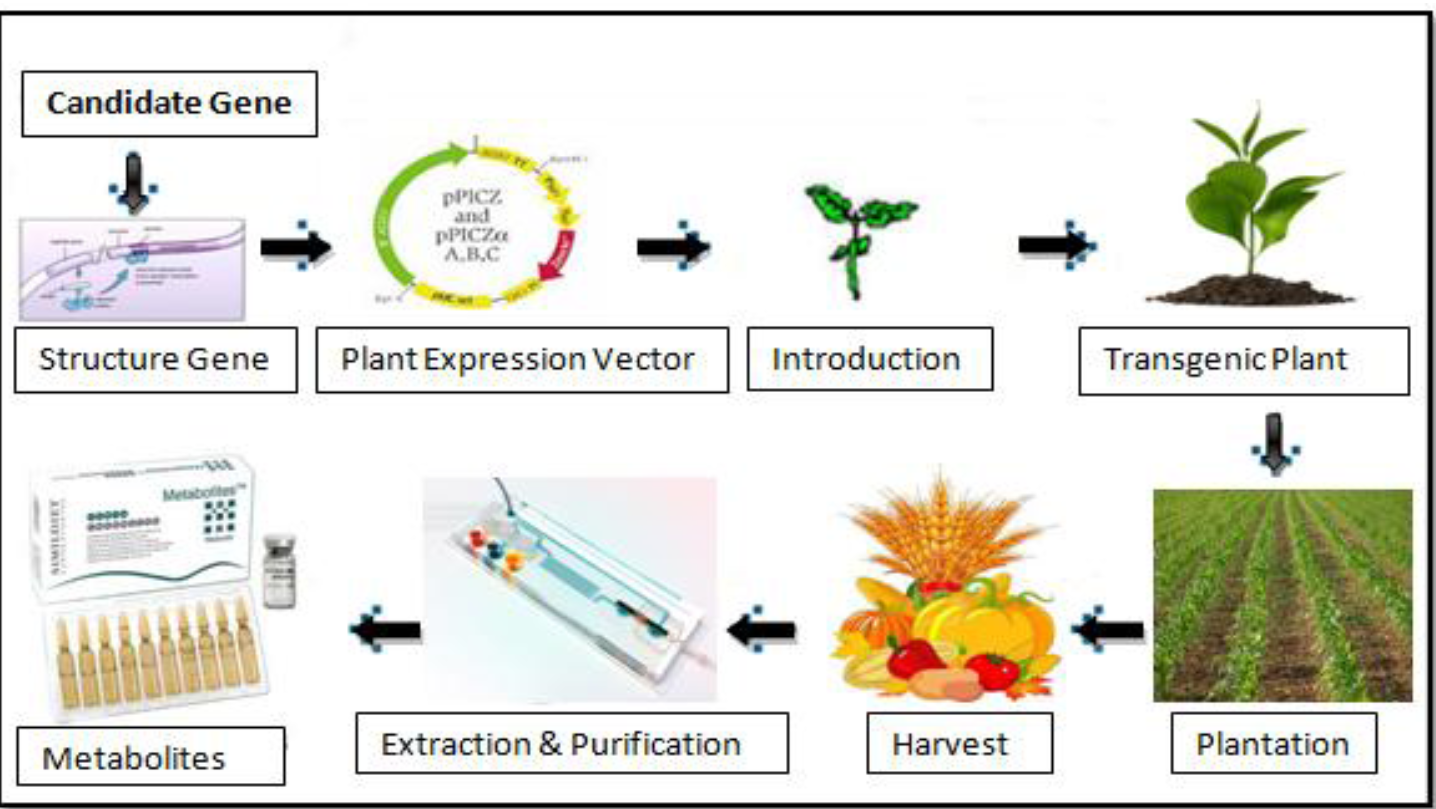 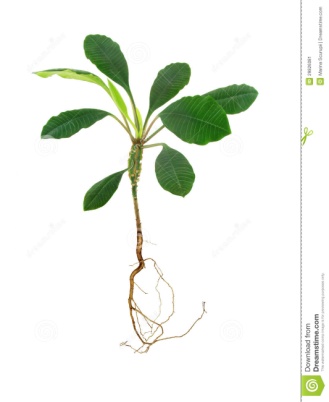 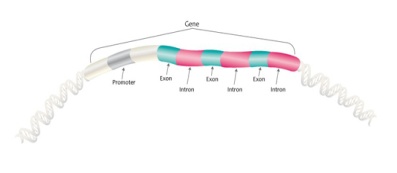 Planta geneticamente modificada
Introdução 
na Planta
Vector de Expressão
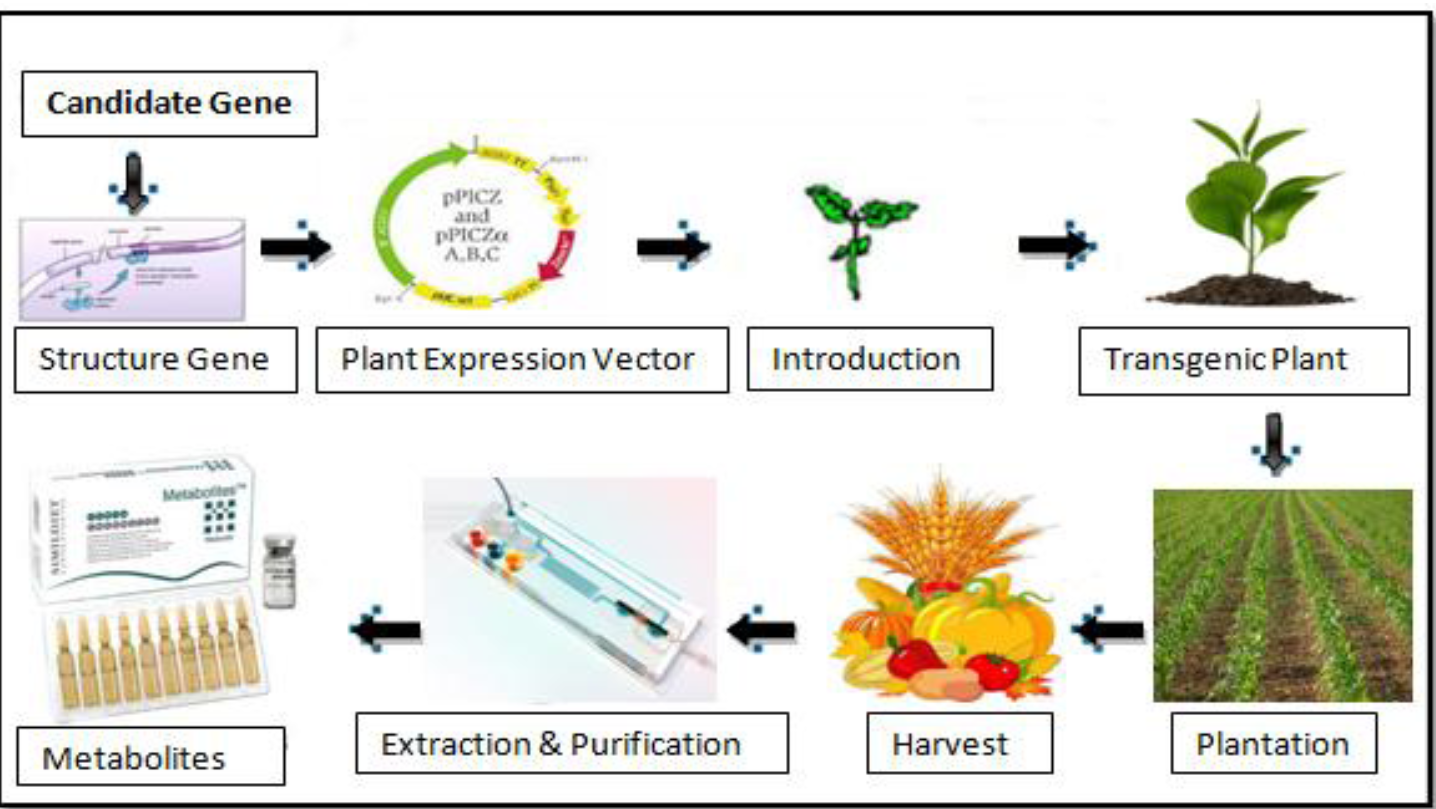 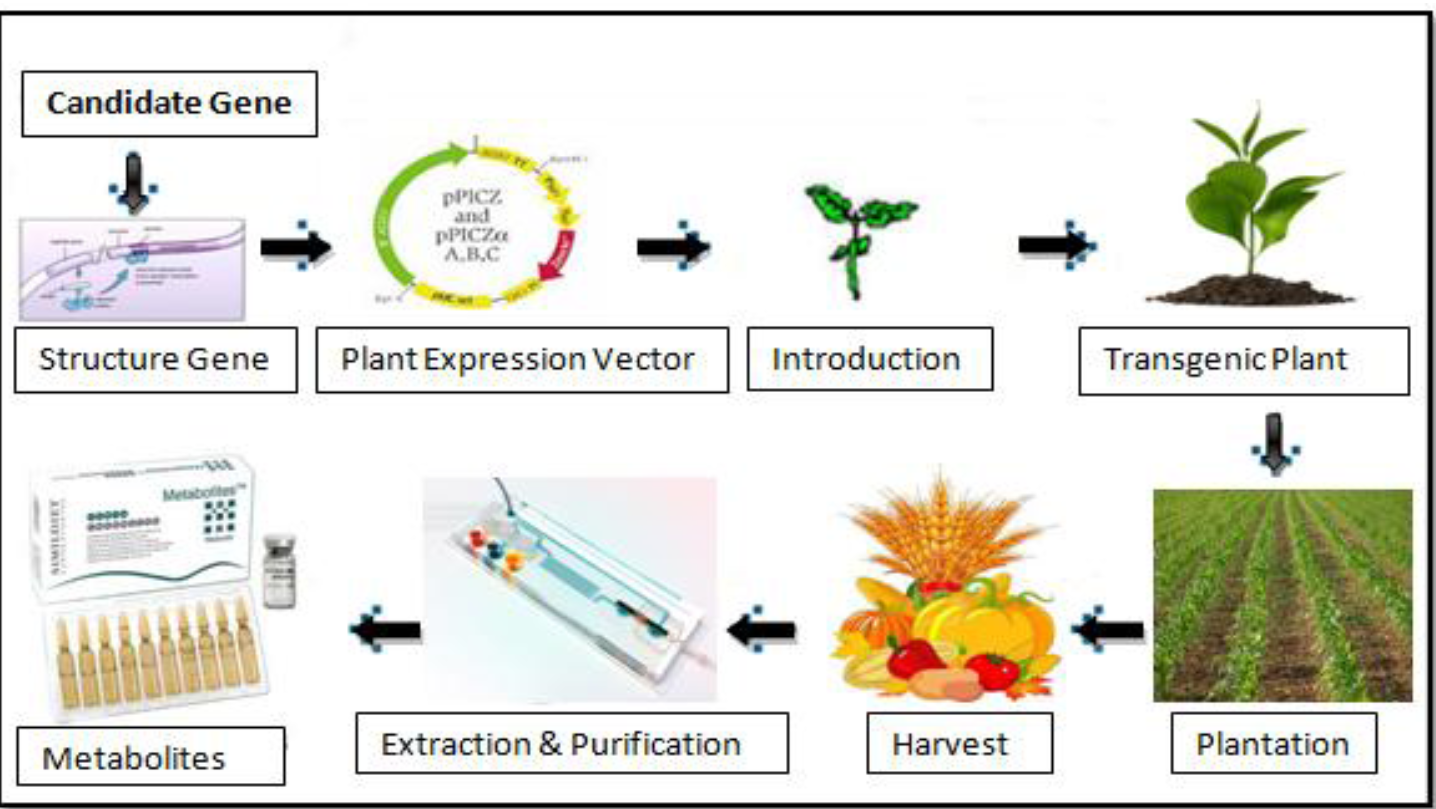 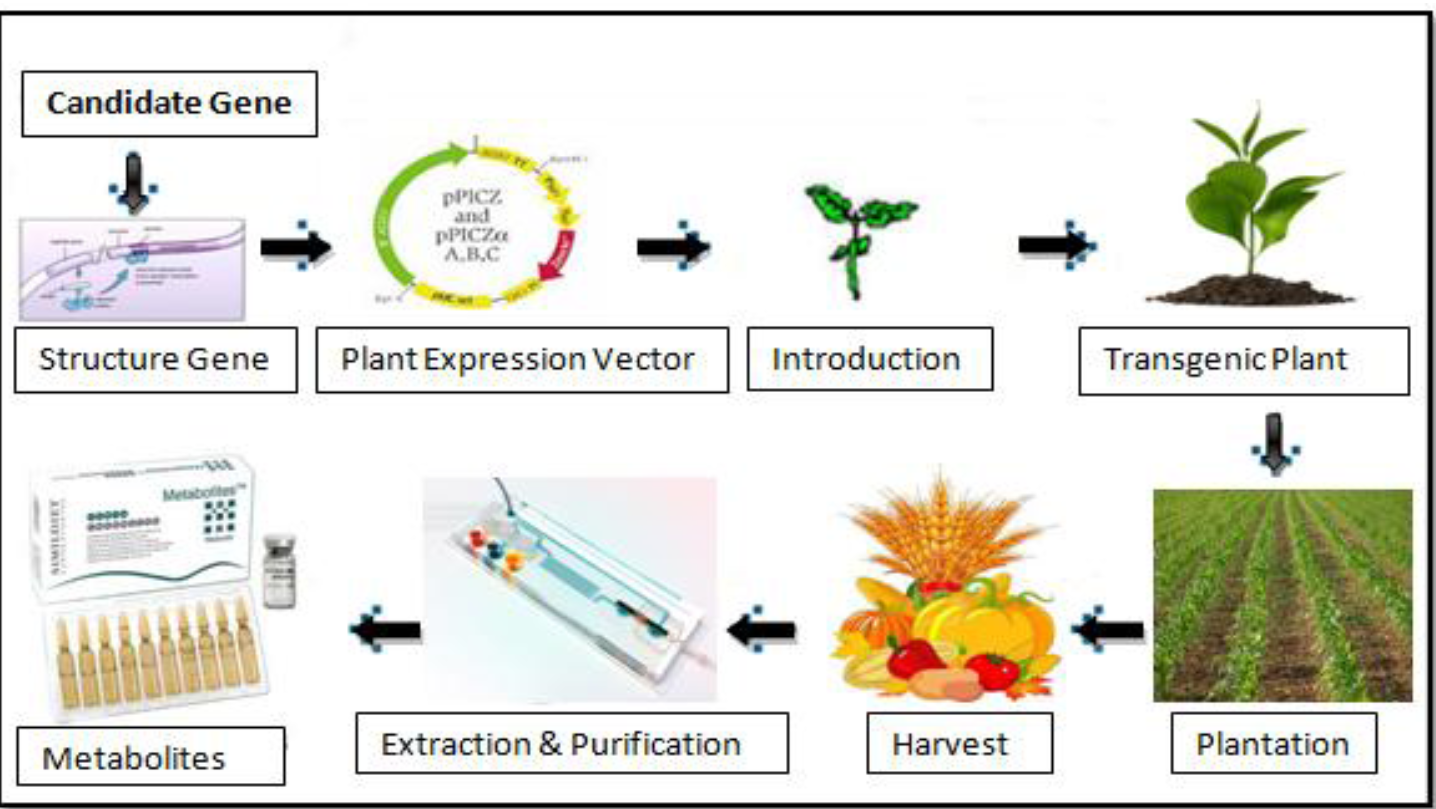 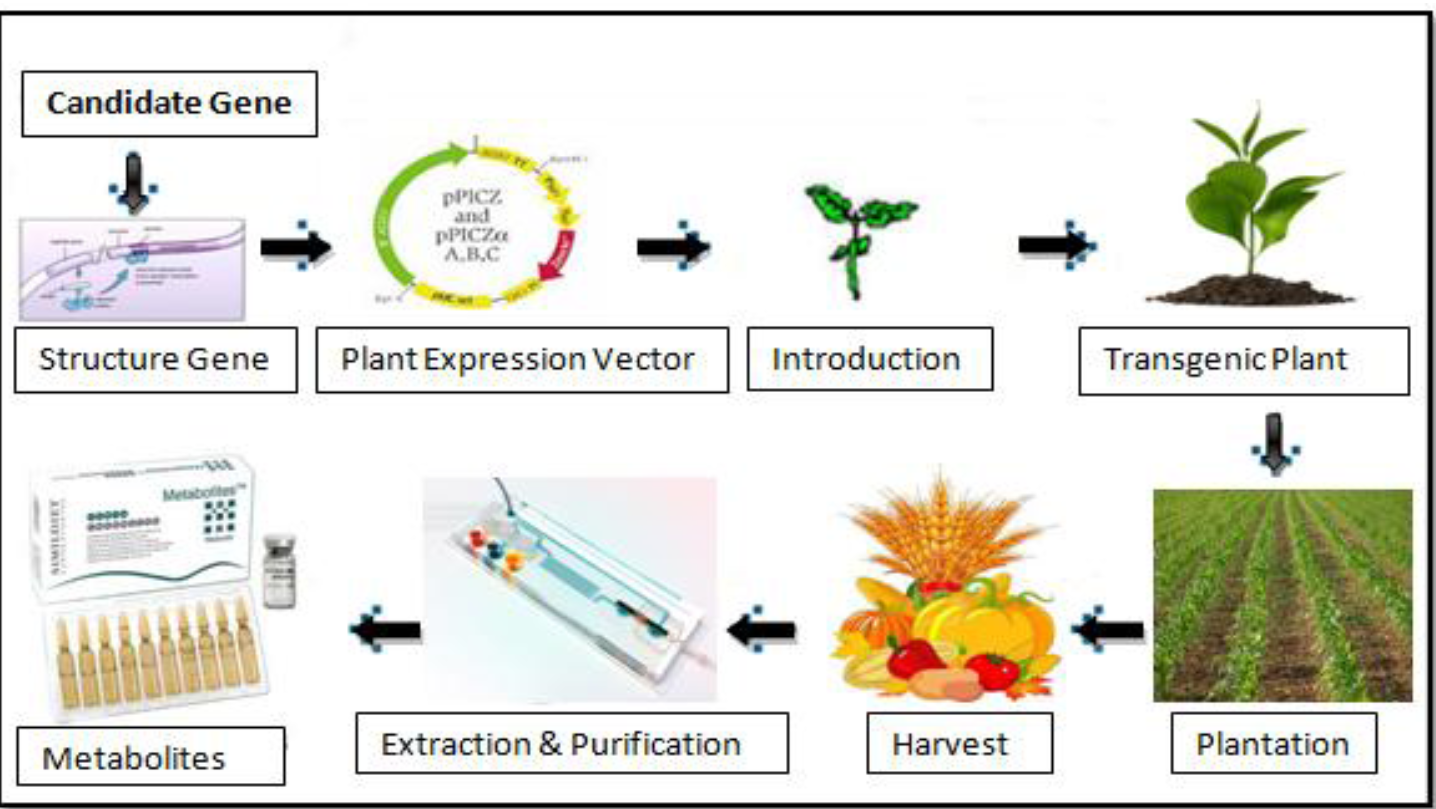 Extração e Purificação
Colheita
Plantação
Metabolitos
Adaptado de International Journal of Research in Biotechnology and Biochemistry (2014) 4(2): 23-30
[Speaker Notes: Na base de qualquer projecto de agricultura molecular está a necessidade de utilizar engenharia genética. A planta terá de ser transformada com o gene que codifica a proteína de interesse, por forma a produzir a correspondente proteína recombinante. 
Depois de colher as plantas, as proteínas ou metabolitos de interesse serão extraídos e purificados, ficando disponíveis para comercialização.]
Plataformas de Agricultura Molecular
Expressão em folhas
Expressão em sementes
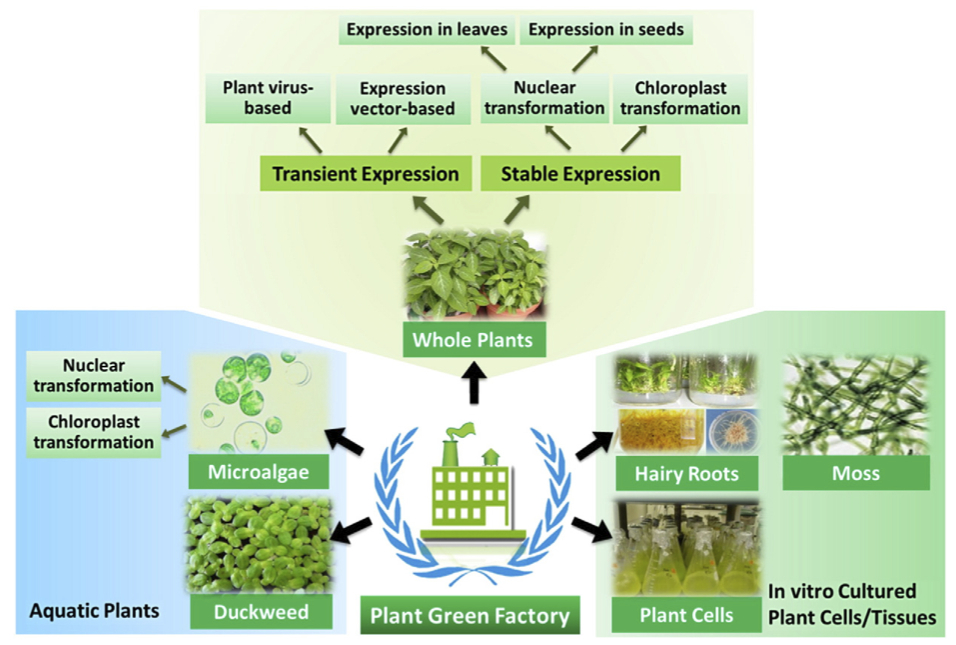 Baseada em virus de plantas
Baseada em vectores
Transformação nuclear
Transformação de cloroplastos
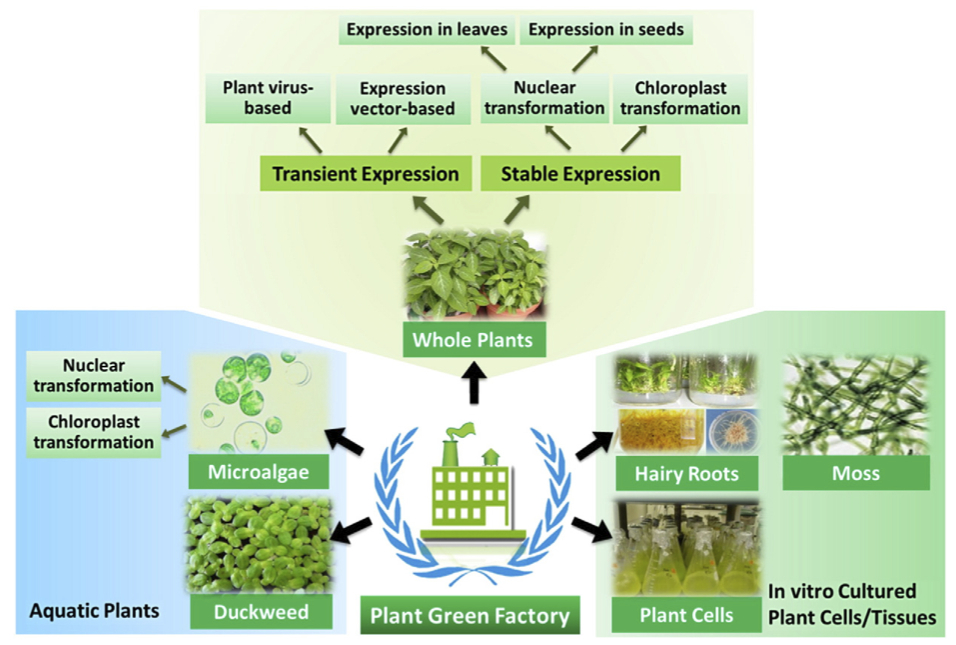 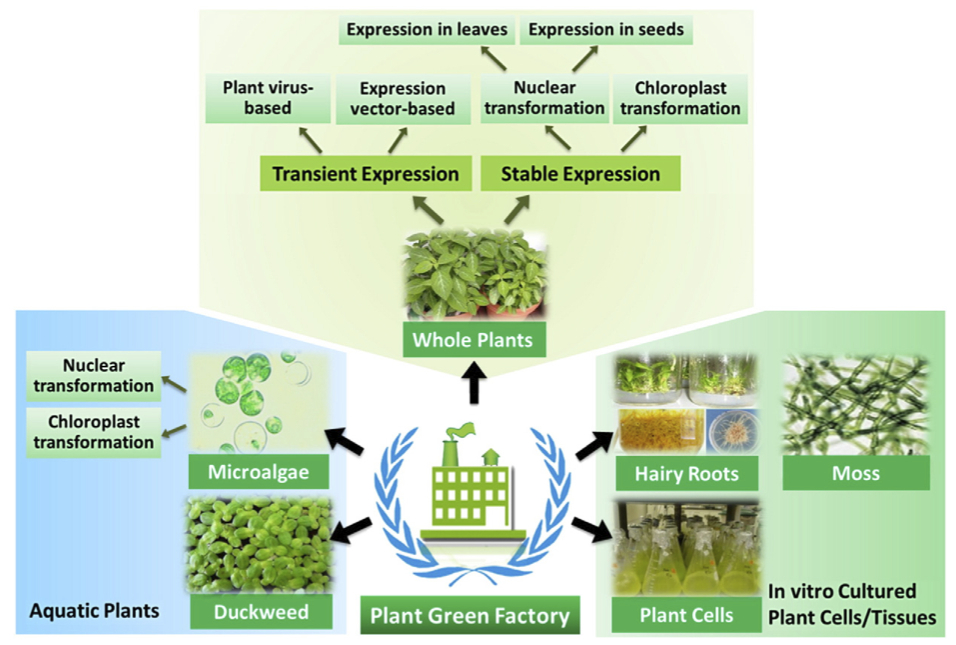 Expressão Transiente
Expressão Estável
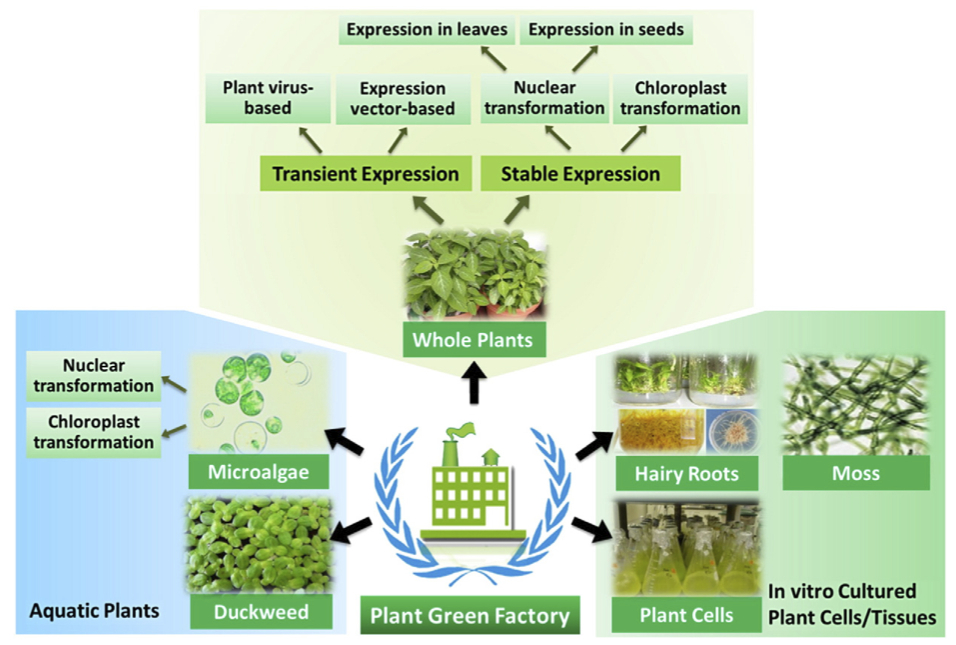 Plantas Completas
Transformação nuclear
Transformação de cloroplastos
Microalgas
Raízes “Hairy”
Musgo
Células vegetais/tecidos in vitro
Plantas Aquáticas
Lentilha-de-água
A Fábrica Vegetal
Células Vegetais
Adaptado de Biotechnology Advances (2012) 1171–1184
[Speaker Notes: Há muitos sistemas que podem ser usados na agricultura molecular, como plataformas de expressão. 
A melhor plataforma para cada caso dependerá da proteína que se pretende expressar. O melhor sistema para uma proteína poderá não ser o apropriado para outra.]
Porquê sistemas vegetais para agricultura molecular?  olecularfarming?
Plantas:
São muito flexíveis e podem produzir um grande espectro e  diversidade de proteinas e outros compostos

Estão livres de patogéneos e toxinas humanas

Podem produzir grandes quantidades de biomassa a baixo custo

Conseguem formar proteínas com estrutura correta
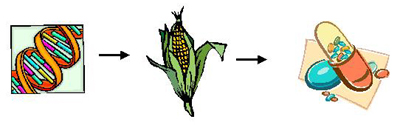 Comparação das produções entre diferentes plataformas
Plantas transgénicas
Virus de plantas
Células animais
Células vegetais
Animais transgénicos
Bactérias
Leveduras
Custo total
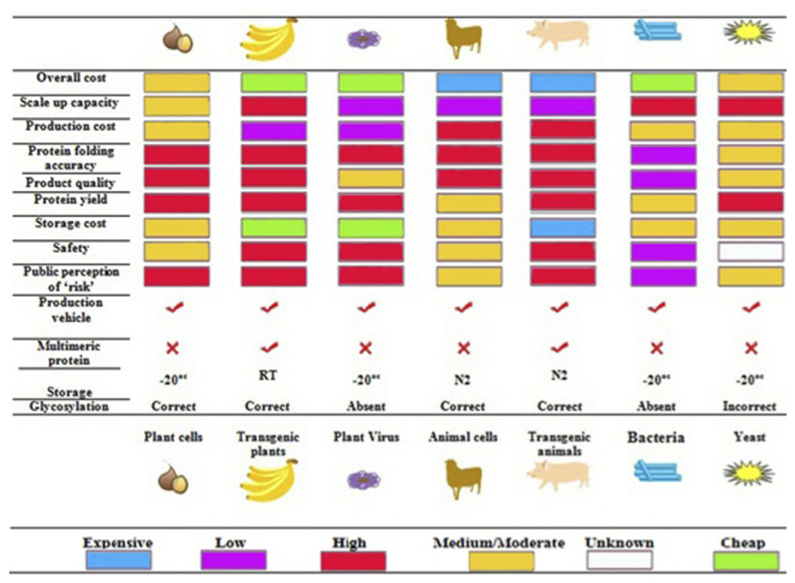 Capacidade expansão
Custo de produção
Precisão  enrolamento da proteína
Qualidade produto
Rendimento proteico
Custo armazenagem
Segurança
Perceção pública de risco
Veículo de produção
Proteína multimérica
Armazenagem
Temp. a
-20ºC
N2
-20ºC
-20ºC
N2
-20ºC
Glicosilação
Correcta
Correcta
Correcta
Correcta
Incorrecta
Ausente
Ausente
Desconhecido
Caro
Baixo
Alto
Médio
Barato
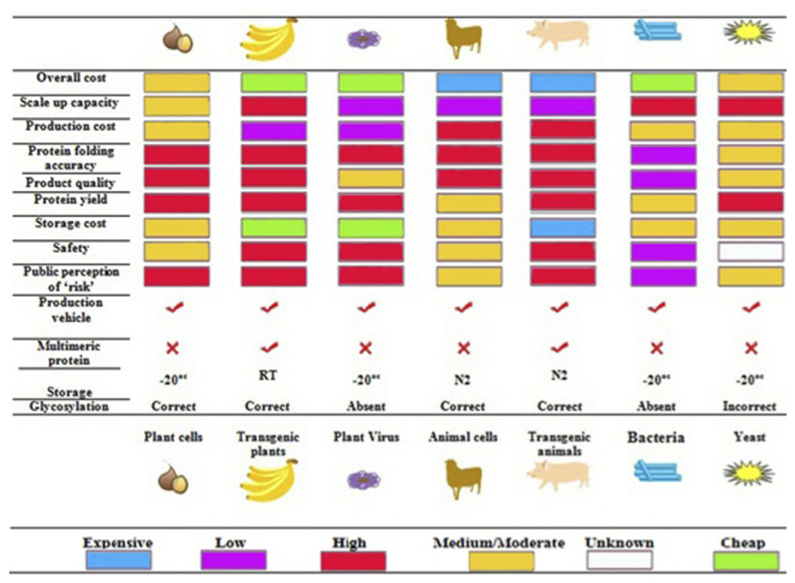 Adaptado de Curr. Issues Mol. Biol. (2016) 18: 21-42
[Speaker Notes: As plantas são “o melhor de dois mundos” como plataformas de expressão de proteínas recombinantes:
	- são mais baratas do que as plataformas de células animais e, simultaneamente,
	- originam melhores enrolamentos das proteínas (estrutura tridimensional) do que conseguido com as plataformas de bactérias ou leveduras.]
Produtos da Agricultura Molecular
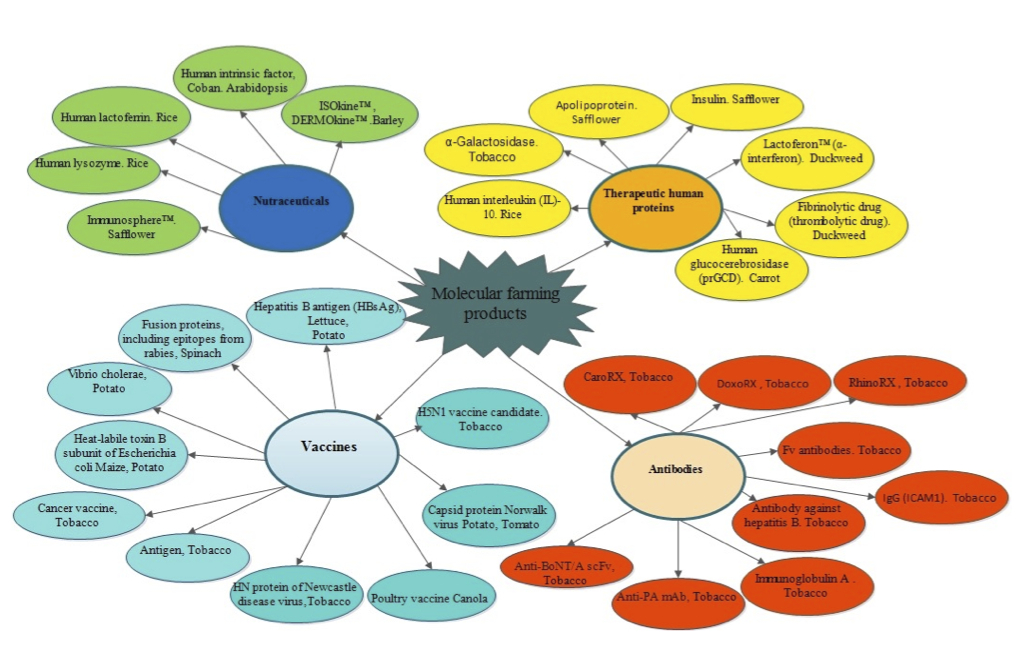 Nutracêuticos
Produtos  terapêuticos humanos
Produtos
Vacinas
Anticorpos
Adaptado de Curr. Issues Mol. Biol. (2016) 18: 21-42
Exemplos Reais – Enzimas Industriais
Enzimas
Aplicações
TrypZean™

  Avidina

  β-Glucuronidase (GUS)

  Enogen™

 Lacase
Farmacêutica
Kit de diagnóstico
Kit de diagnóstico
Produção de bioetanol
Branqueamento de papel
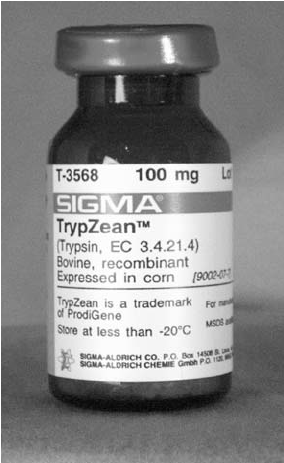 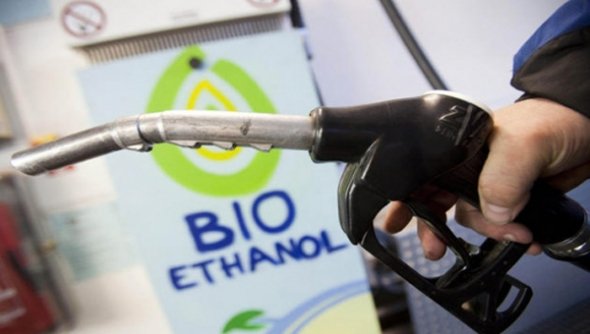 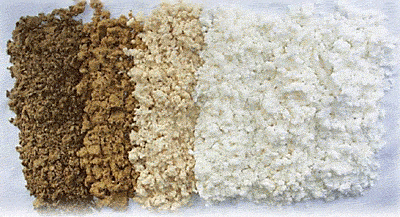 Exemplos Reais - Vacinas produzidas em plantas
Imagine que em vez disto…
poderia usar isto…
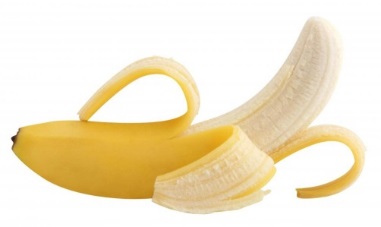 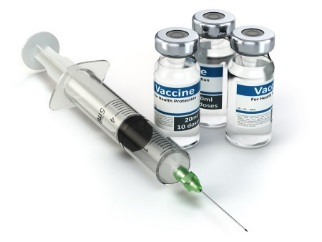 Vacinas humanas 
de produção vegetal 
em ensaio clínico
Segurança – Não há trans-porte de patogéneo vivo 
    (só a proteína da cápside)

Armazenagem e aplicação – Suporta temperatura ambiente; uso oral (o que é importante para países em desenvolvimento)
Adaptado de Ther Adv Vaccines (2015), 1-16
Exemplos Reais – Proteínas Humanas Terapêuticas
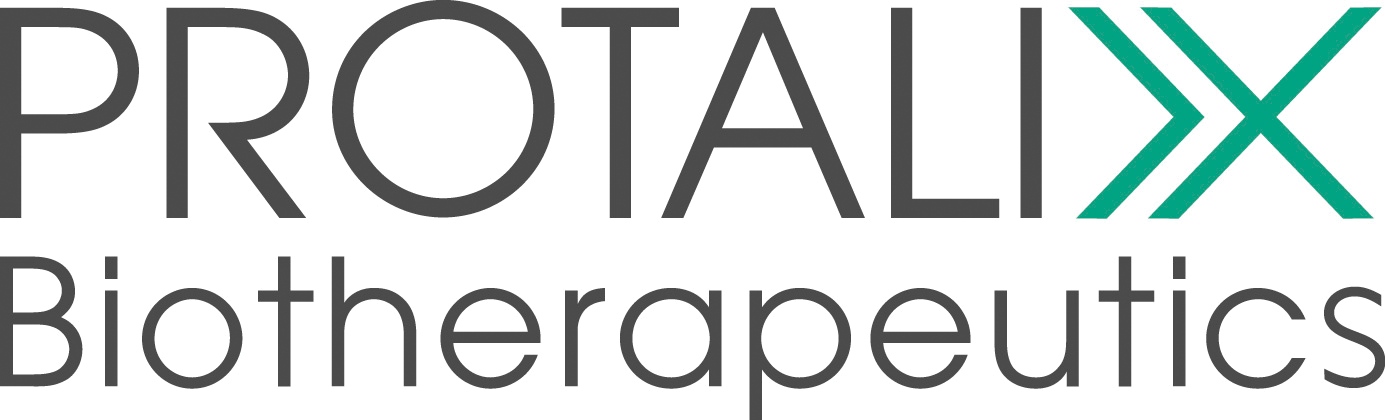 Primeiro produto farmacêutico produzido em plantas, aprovado pelo FDA  (US Food and Drug Administration)

  Trata a doença de Gaucher do tipo I

  Produzido em culturas de células de cenoura em suspensão

  Abre um precedente que pode revigorar o interesse dos investidores pelas empresas biotecnológicas de agricultura molecular
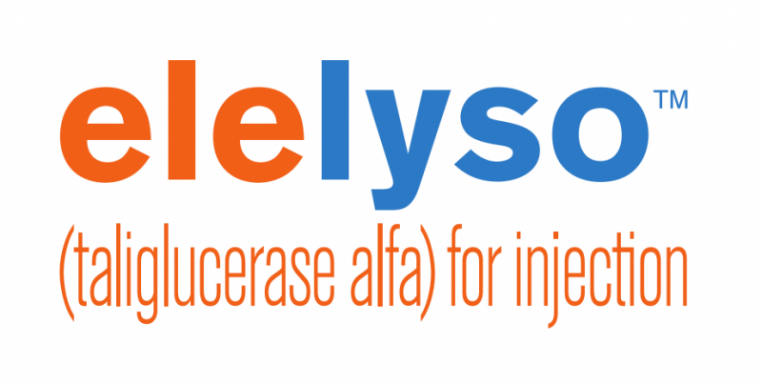 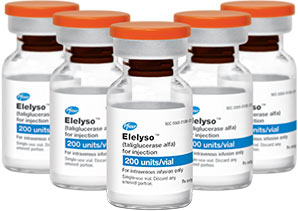 Porque falharam tantas empresas?
Algumas empresas chegaram cedo de mais:

Barreiras regulatórias – Falta de legislação e regulação apropriadas

Boas práticas de manufatura  – Muito caro de implementar nas várias plataformas de produção, inexistência de um modelo comum para todas as plataformas
Outras empresas chegaram tarde de mais:

Biolex – Produção de Locteron por Lemna minor

α-Interferão para tratar as Hepatites B e C

Alcançaram a fase III nos testes clínicos

Em fins de 2012 surgiu um novo remédio  para curar a hepatite
Oportunidades Futuras
Panorama do Expirar de Patentes
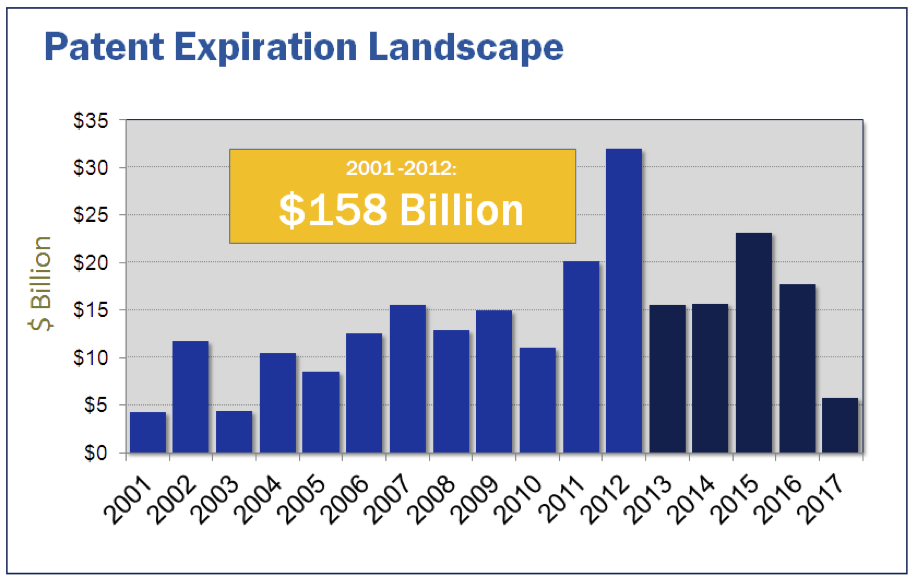 A maioria das mais poderosas patentes de produtos farmacêuticos  expira em 2016

  A produção por meio de plantas pode ser uma forma rápida de obter os produtos 
    farmacêuticos a baixo custo
Informação “online” sugerida (para além das referências citadas)
http://sciencenordic.com/genetically-modified-tobacco-plants-medicine-ebola


http://www.sciencemag.org/news/2016/02/new-reports-highlight-long-term-risks-ebola-infection-limits-zmapp


https://the-gist.org/2011/03/molecular-farming


http://www.societyformolecularfarming.org